Fig. 1. Schematic view of the intervertebral disc cut away to show the subchondral plate and adjacent ...
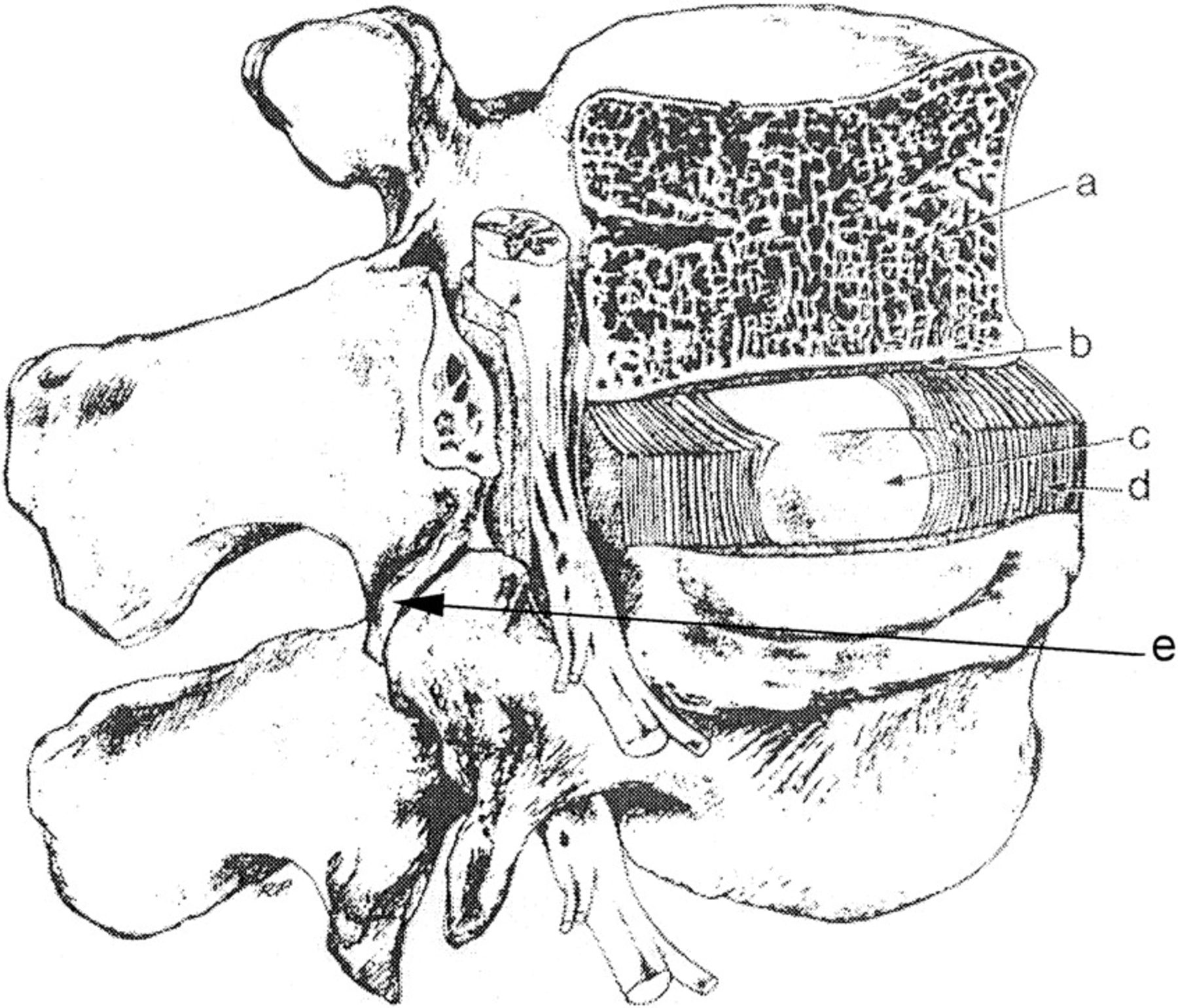 Am Zool, Volume 40, Issue 1, February 2000, Pages 53–061, https://doi.org/10.1093/icb/40.1.53
The content of this slide may be subject to copyright: please see the slide notes for details.
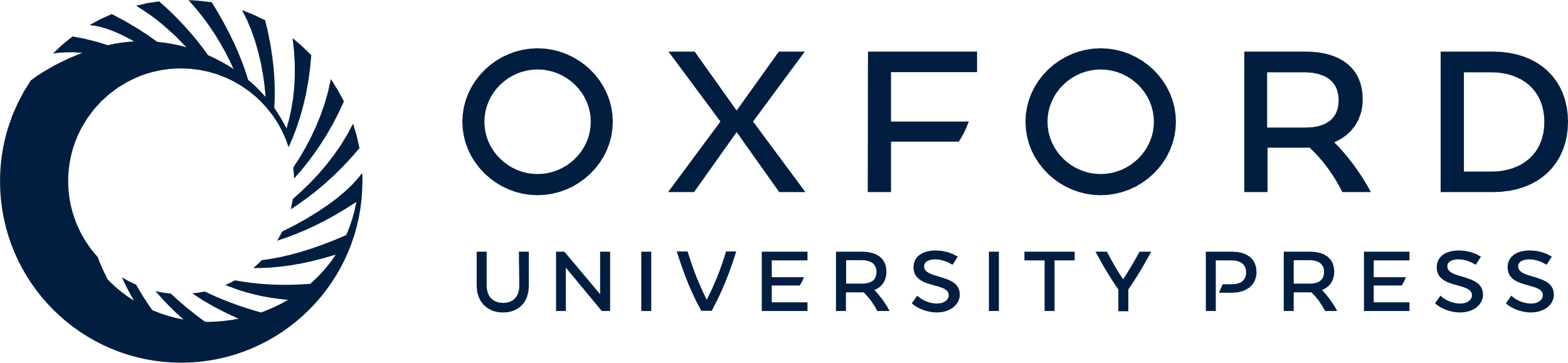 [Speaker Notes: Fig. 1. Schematic view of the intervertebral disc cut away to show the subchondral plate and adjacent structures (adapted from Urban and Roberts, 1995. (a) vertebral body (b) cartilaginous endplate (c) nucleus pulposus (d) annulus fibrosus (e) apophyseal joint.


Unless provided in the caption above, the following copyright applies to the content of this slide: The Society for Integrative and Comparative Biology]
Fig. 2. Changes with age and spinal level in human lumbar discs. (a). Changes in fixed charge density as a ...
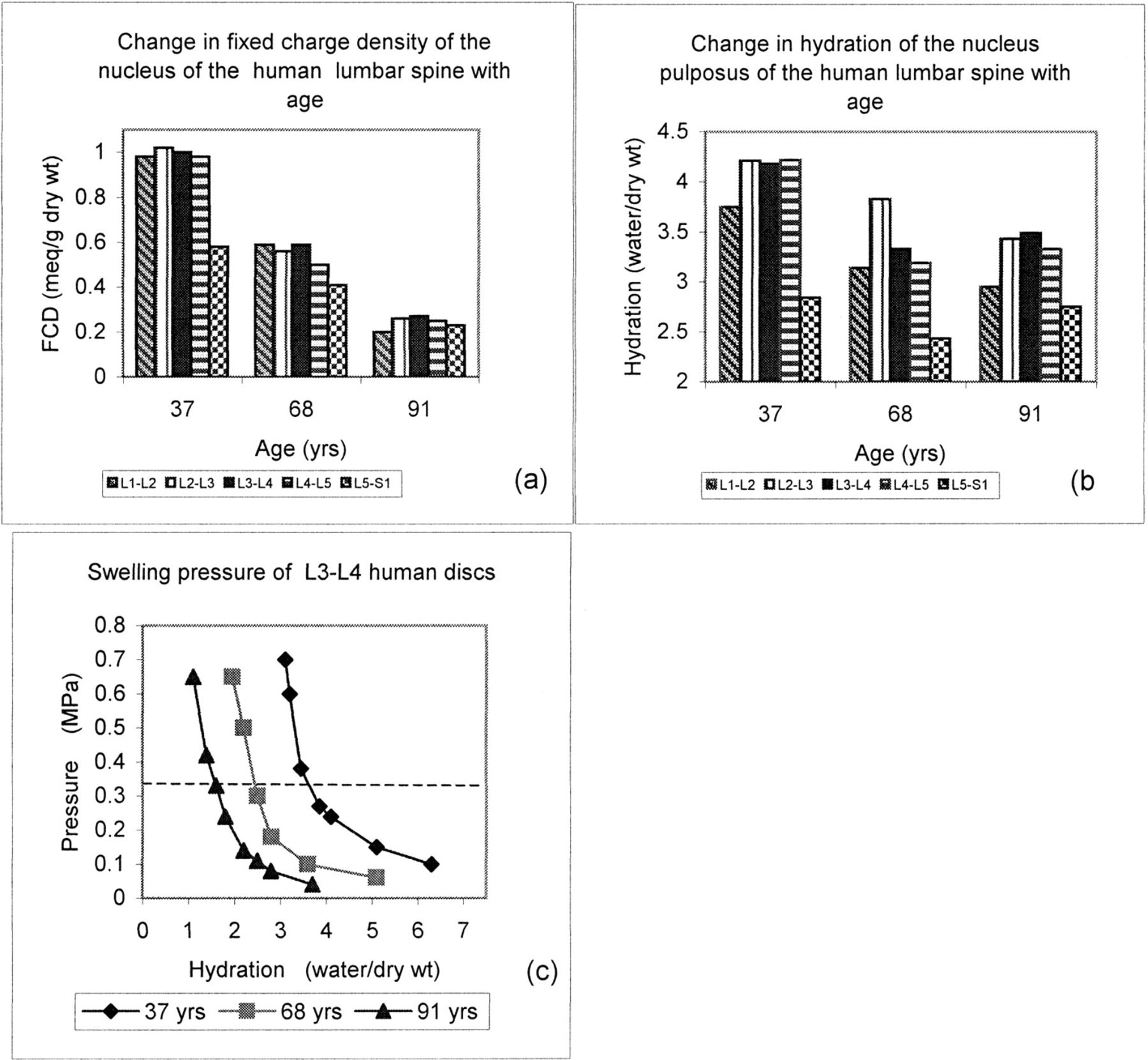 Am Zool, Volume 40, Issue 1, February 2000, Pages 53–061, https://doi.org/10.1093/icb/40.1.53
The content of this slide may be subject to copyright: please see the slide notes for details.
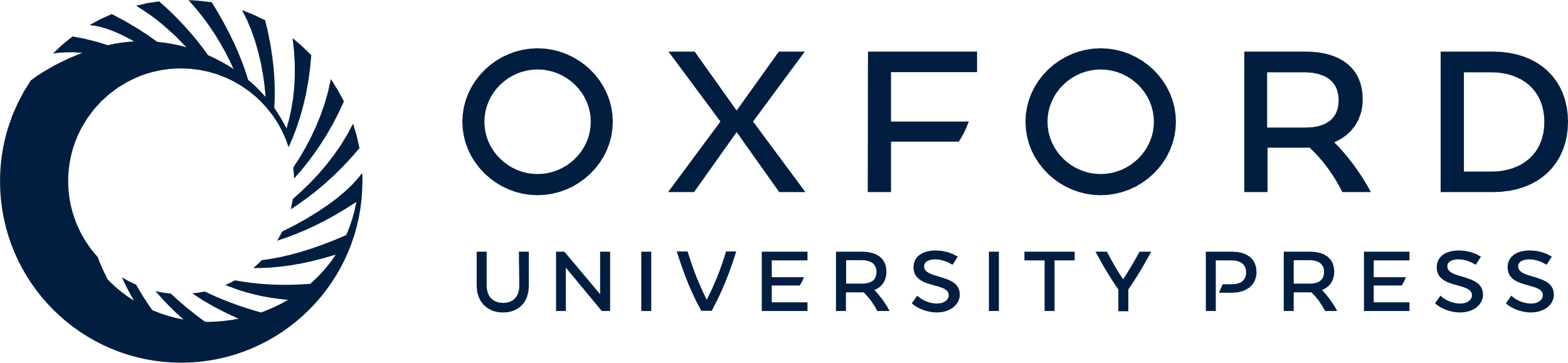 [Speaker Notes: Fig. 2. Changes with age and spinal level in human lumbar discs. (a). Changes in fixed charge density as a measure of aggrecan concentration. (b). Changes in water content.(c). Changes in swelling pressure of L3–L4 discs. At the same applied pressure, the water content of the 95 yr disc is much lower than that of 35 yr disc.


Unless provided in the caption above, the following copyright applies to the content of this slide: The Society for Integrative and Comparative Biology]
Fig. 3. Schematic view of the effect of loss in height with load on other spinal structures (adapted from ...
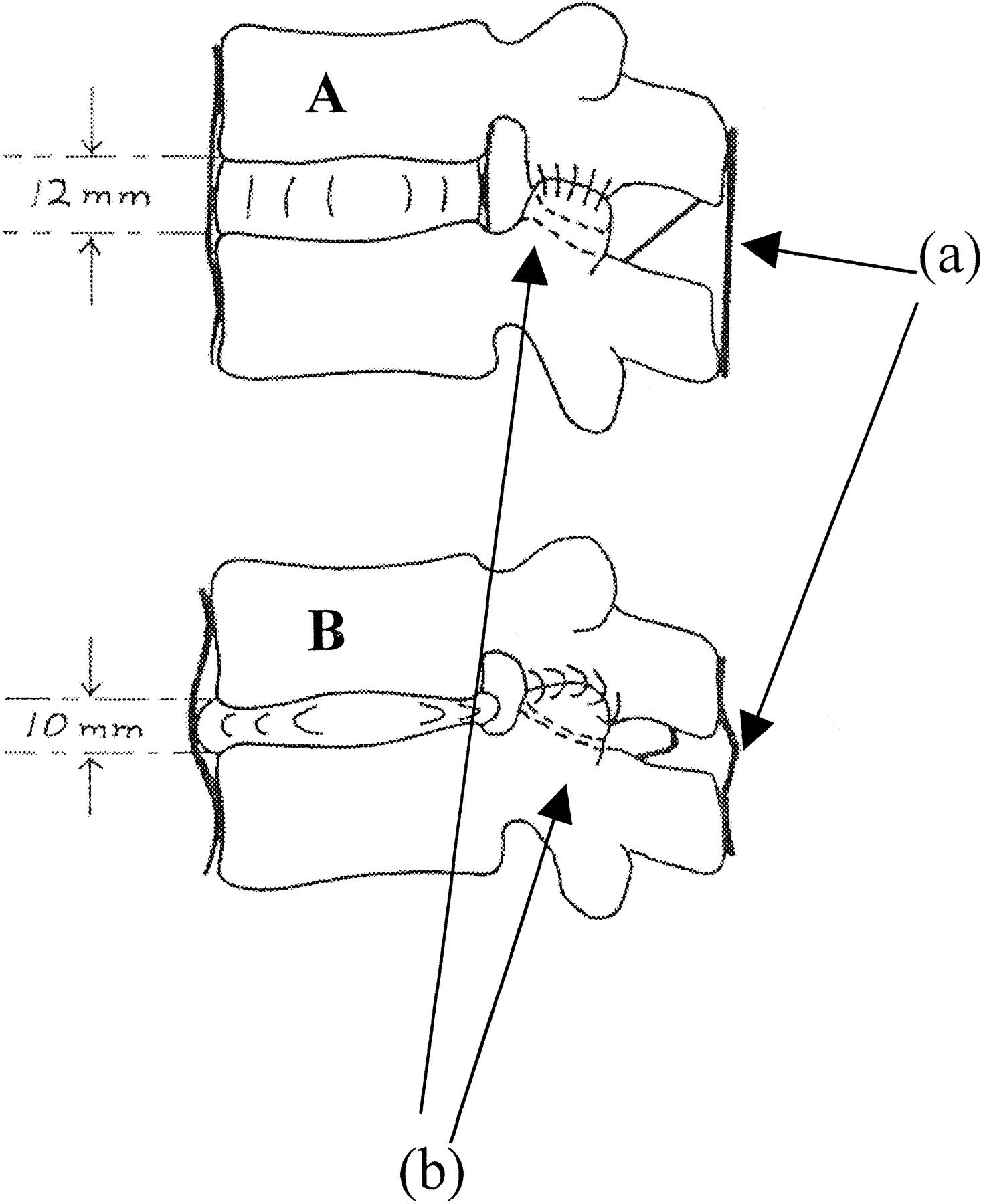 Am Zool, Volume 40, Issue 1, February 2000, Pages 53–061, https://doi.org/10.1093/icb/40.1.53
The content of this slide may be subject to copyright: please see the slide notes for details.
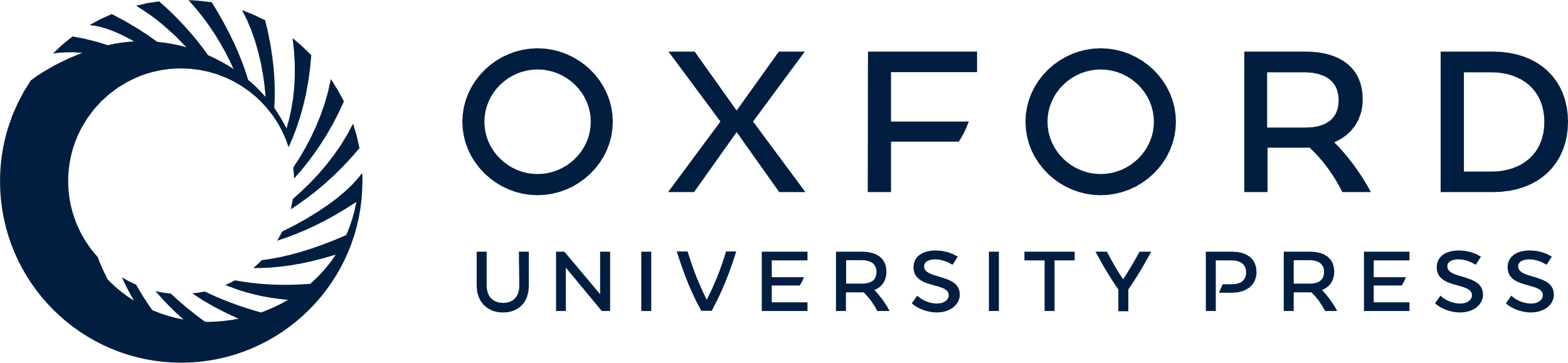 [Speaker Notes: Fig. 3. Schematic view of the effect of loss in height with load on other spinal structures (adapted from Adams et al., 1990) The degenerate disc (B) shows loss of disc height relative to the normal disc (A), with disc bulging, (a) buckling of ligaments and (b) loss of apophyseal joint space.


Unless provided in the caption above, the following copyright applies to the content of this slide: The Society for Integrative and Comparative Biology]
Fig. 4. Effect of hydrostatic pressure on aggrecan synthesis rates in the intervertebral disc nucleus. ...
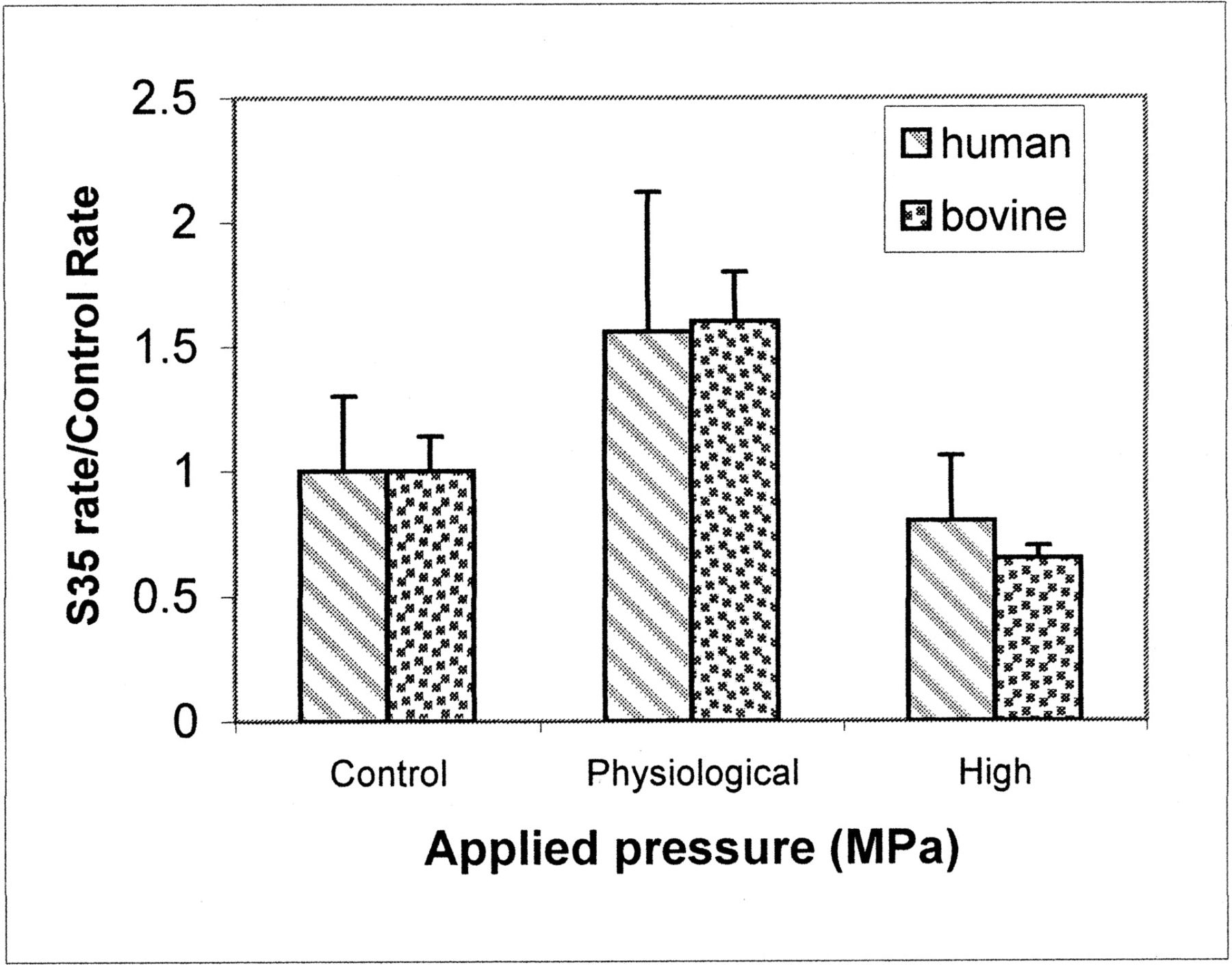 Am Zool, Volume 40, Issue 1, February 2000, Pages 53–061, https://doi.org/10.1093/icb/40.1.53
The content of this slide may be subject to copyright: please see the slide notes for details.
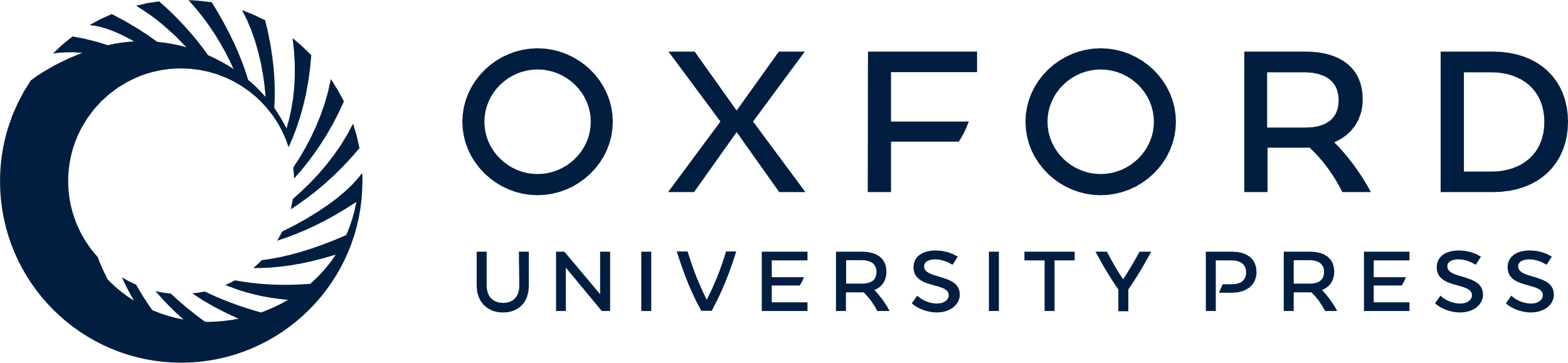 [Speaker Notes: Fig. 4. Effect of hydrostatic pressure on aggrecan synthesis rates in the intervertebral disc nucleus. Physiological pressures (3 MPa) stimulate synthesis relative to unpressurised control tissue whereas high pressures (7.5 MPa) inhibit it (adapted from Ishihara et al., 1997).


Unless provided in the caption above, the following copyright applies to the content of this slide: The Society for Integrative and Comparative Biology]